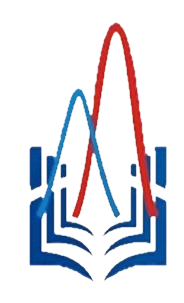 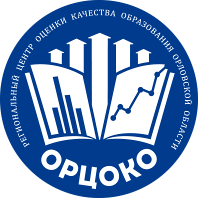 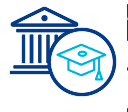 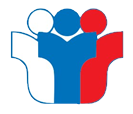 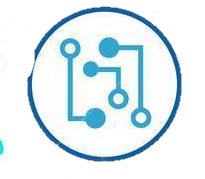 Перспективы развития процедуры проведения государственной итоговой аттестации по образовательным программам среднего общего образования
А. И. Карлов,
директор Регионального центра оценки качества образования
25 октября 2019 г.
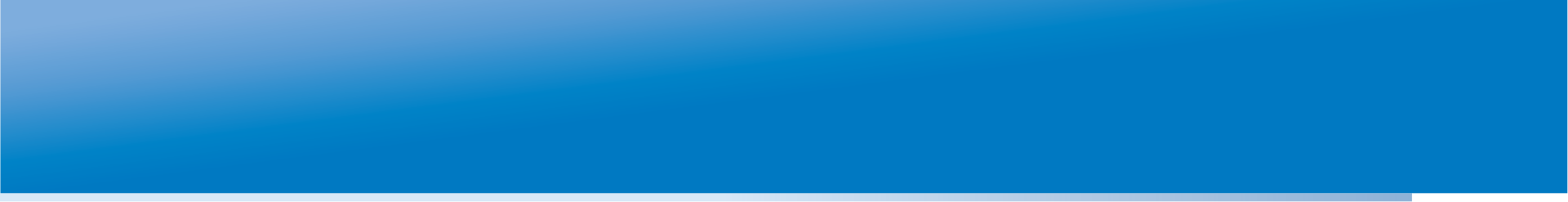 Направления развития процедуры ГИА-11 в 2020 году
Организационно-технологическое обеспечение проведения ЕГЭ
80 баллов
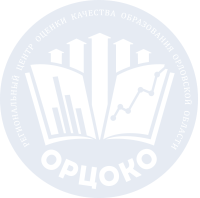 Своевременное внесение информации в систему мониторинга готовности ППЭ
Соблюдение сроков сканирования и передачи ЭМ
Эффективность общественного наблюдения за проведением ЕГЭ
94 балла
Явка общественных наблюдателей в день экзамена в ППЭ
Своевременная отработка меток о нарушениях в ППЭ в CCTV-решении
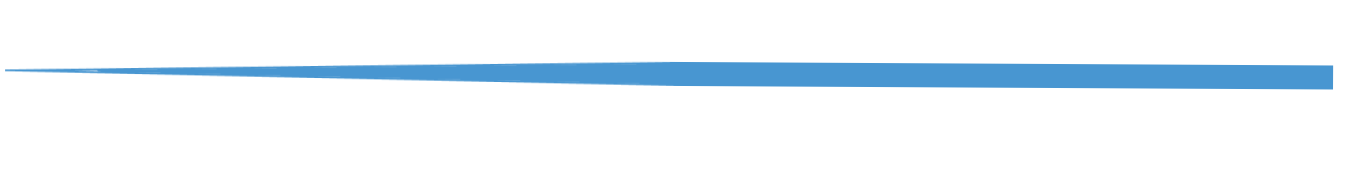 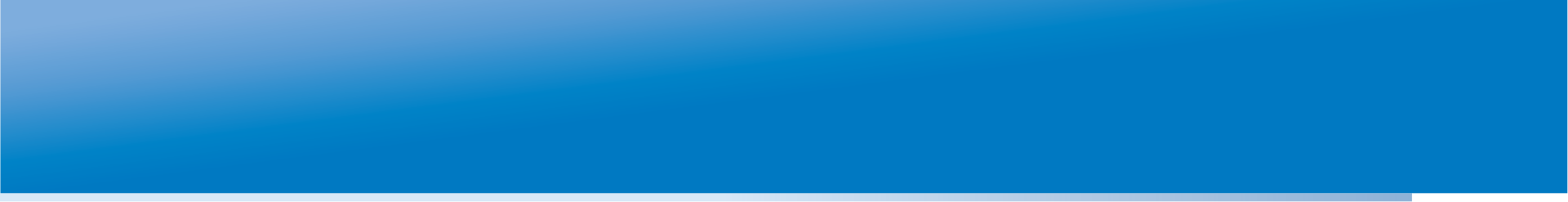 Направления развития процедуры ГИА-11 в 2020 году
Подготовка работников ППЭ
100 баллов
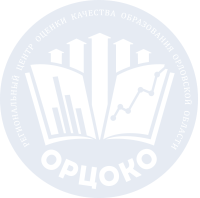 Обучение работников ППЭ
Участие в федеральных  тренировочных мероприятиях
Проведение региональных тренировочных экзаменов
Открытость при проведении ЕГЭ
100 баллов
Участие во всероссийских  акциях: «Единый день сдачи ЕГЭ родителями», «100 баллов для победы», «Я сдам ЕГЭ»
Взаимодействие со СМИ
Участие в серии видеоконсультаций, проводимых ФИПИ
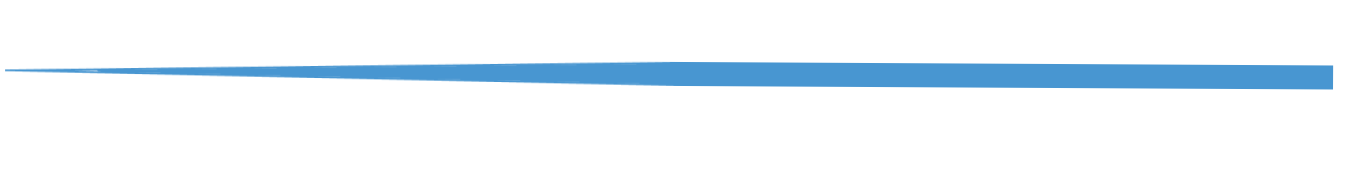 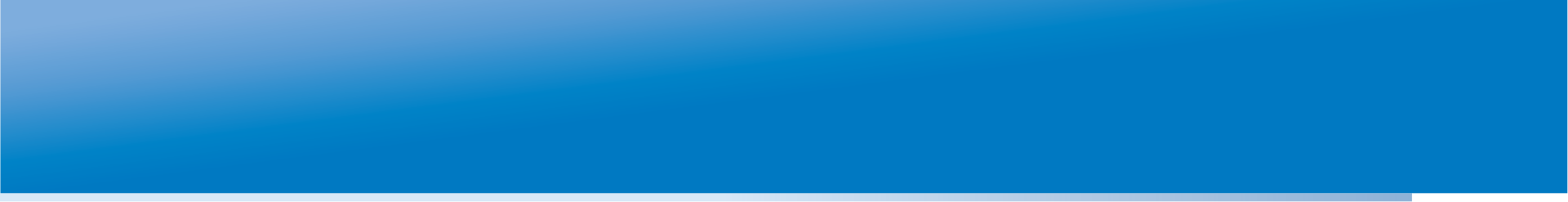 Направления развития процедуры ГИА-11 в 2020 году
Механизмы управления качеством образования
400 баллов
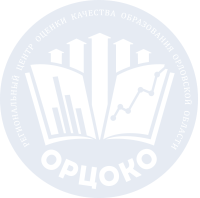 Обеспечение объективности процедур ОКО
Мониторинг эффективности деятельности руководителей ОО
Работа со школами, имеющими низкие образовательные результаты
Организация методической работы
Работа с одаренными детьми
Профориентационная работа
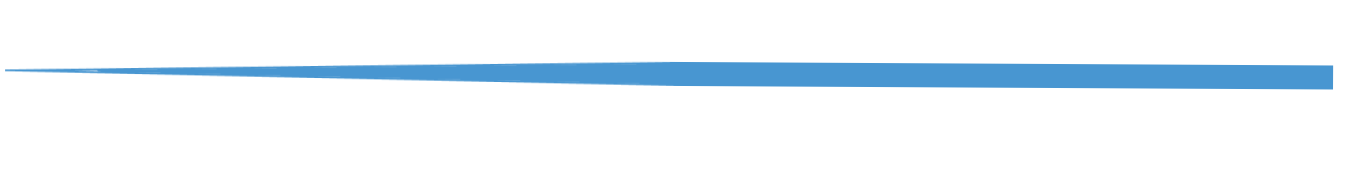 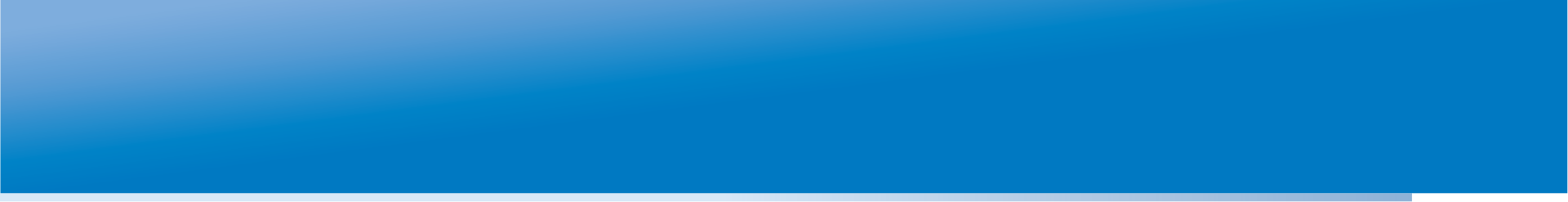 Направления развития процедуры ГИА-11 в 2020 году
Мероприятия, направленные на повышение объективности при проведении ЕГЭ
200 баллов
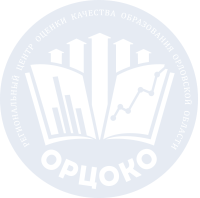 Соблюдение законодательства при выдаче медали «За особые успехи в учении»
Анализ форм ППЭ 12-04-МАШ
Зоны риска ЕГЭ
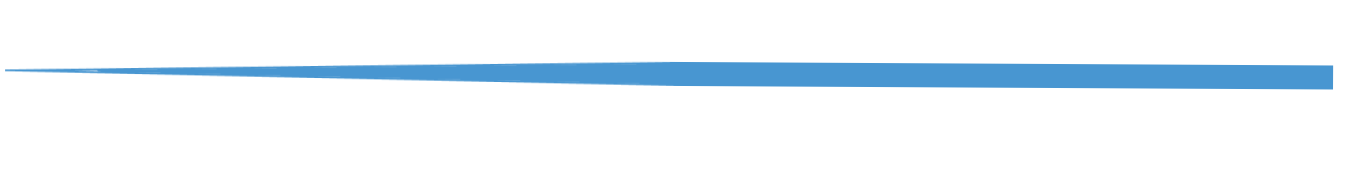 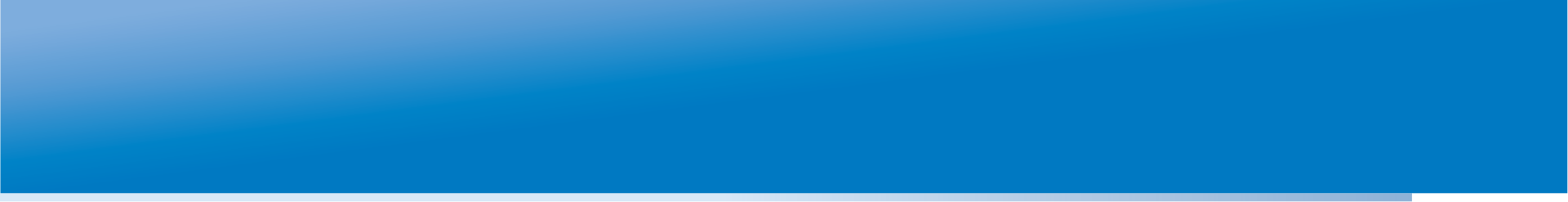 Тренировочные мероприятия и апробации ГИА-11в 2019 – 2020 учебном году
1) в компьютерной форме:
30.10.2019 г. – информатика и ИКТ;

2) доставка ЭМ по сети Интернет»: 21.11.2019 г. – химия
1. Апробация технологий 
проведения ЕГЭ
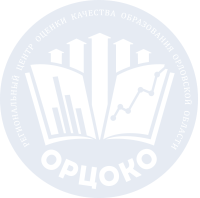 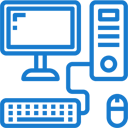 3) доставка ЭМ по сети «Интернет», печать полного комплекта ЭМ и сканирование в аудиториях ППЭ:


20.02.2020 г. – биология, английский язык (письменная часть);

13.03.2020 г. – математика профильного уровня;

13.05.2020 г. – русский язык;

14.05.2020 г. – английский язык («Говорение»)
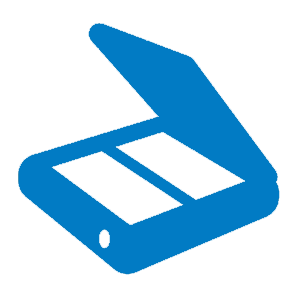 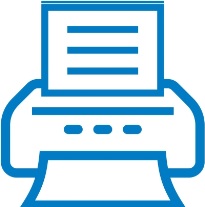 14.11.2019 г. – математика 
базового уровня;
15.11.2019 г. – математика 
профильного уровня
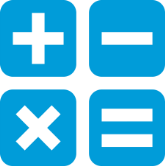 2. Региональный тренировочный ЕГЭ
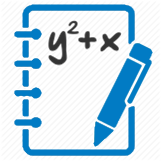 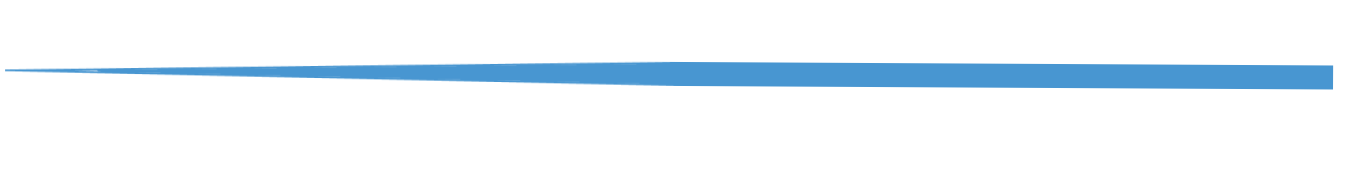 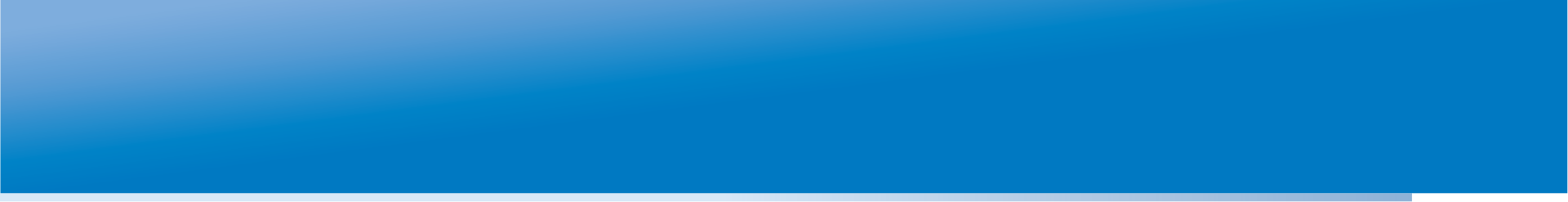 Апробации технологий проведения ЕГЭ
30 октября 2019 г.
Информатика и ИКТ в компьютерной форме:
(участвуют все ППЭ Орловской области)
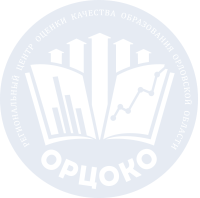 21 ноября 2019 г.
Химия, доставка ЭМ по сети «Интернет»:
ППЭ 001 – СОШ № 13 г. Орла;
ППЭ 003 – лицей № 4 г. Орла;
ППЭ 000 – новый ППЭ г. Орла;
ППЭ 007 – СОШ № 7 г. Мценска;
ППЭ 008 – Лицей имени С. Н. Булгакова г. Ливны;
ППЭ 010 – Верховская СОШ № 1 Верховского р-на;
ППЭ 012 – СОШ № 1 г. Дмитровска Дмитровского р-на;
ППЭ 018 – Кромская НОШ Кромского р-на;
ППЭ 019 – Сахзоводская СОШ Ливенского р-на;
ППЭ 024 – Стрелецкая СОШ Орловского р-на;
ППЭ 026 – Змиевский Лицей Свердловского р-на; 
ППЭ 029 – Нарышкинская СОШ № 1 Урицкого р-на
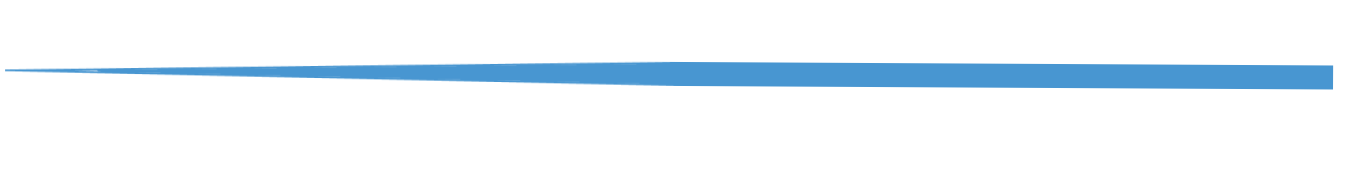 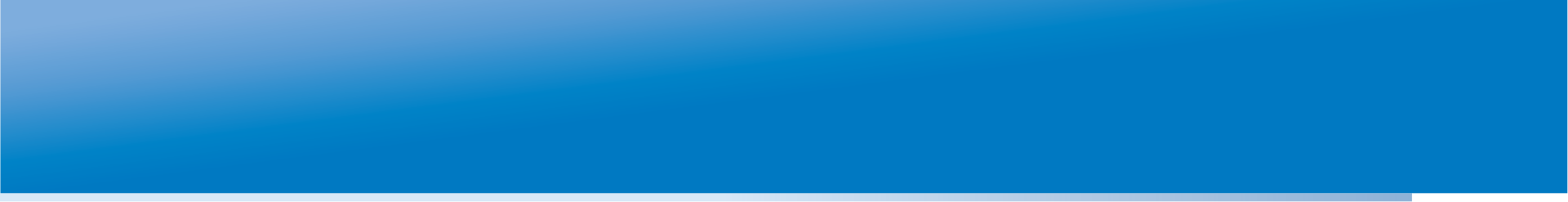 Итоговое сочинение (изложение) в 2019-2020 учебном году
Направления тем итогового сочинения (изложения)
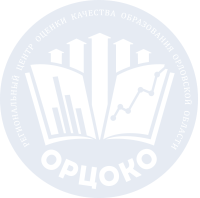 1) «Война и мир» – к 150-летию великой книги;
2) «Надежда и отчаяние»;
3) «Добро и зло»;
4) «Гордость и смирение»;
5) «Он и она»
4 декабря 2019 г.
5 февраля 2020 г.
6 мая 2020 г.
Порядок проведения и проверки итогового сочинения (изложения)
1. Итоговое сочинение (изложение) проводится в ОО, в которой одиннадцатиклассник осваивает программы среднего общего образования.  
2. Проверка итогового сочинения (изложения) осуществляется муниципальной комиссией, созданной МОУО, для этого: 
2.1. МОУО определяет пункт проведения проверки итогового сочинения (изложения), в котором выделяются следующие помещения:
2.1.1. Помещение для хранения материалов итогового сочинения (изложения), исключающее доступ посторонних лиц и оборудованное системой видеонаблюдения;
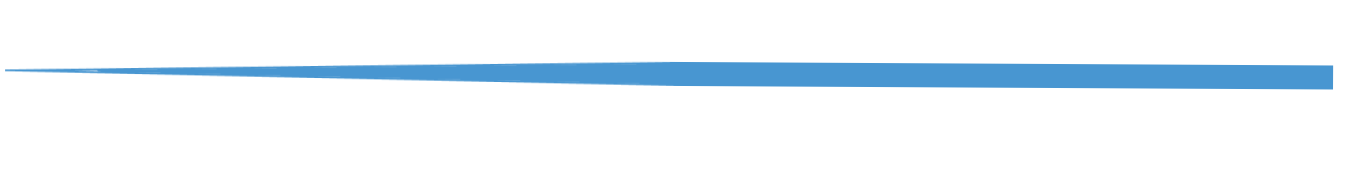 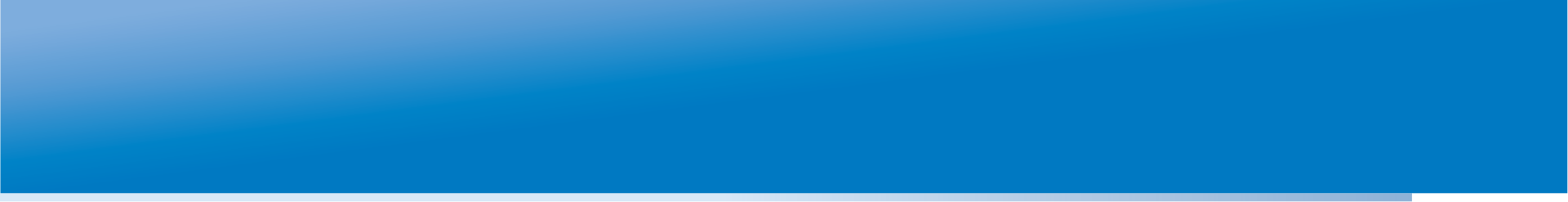 Итоговое сочинение (изложение) в 2019-2020 учебном году
2.1.2. Помещение для копирования комплектов бланков итогового сочинения (изложения), оснащенное необходимым количеством копировальной техники;
2.1.3. Помещение для работы комиссии по проверке итогового сочинения (изложения), оснащенное необходимым количеством рабочих мест для экспертов;
2.1.4. Помещение для работы комиссии по переносу результатов проверки из копий в оригиналы бланков регистрации;  
2.2. Назначает лицо (лица), ответственное за прием, хранение, копирование, проверку и перенос результатов проверки итогового сочинения (изложения) из копий в оригиналы бланков;
2.3. Назначает лицо (лица), осуществляющее копирование комплектов бланков итогового сочинения (изложения) (технический специалист);
2.4. Создает комиссии:
2.4.1. По проверке итогового сочинения (изложения);
2.4.2. По переносу результатов проверки из копий в оригиналы бланков регистрации участников итогового сочинения (изложения)
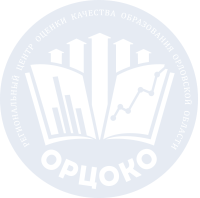 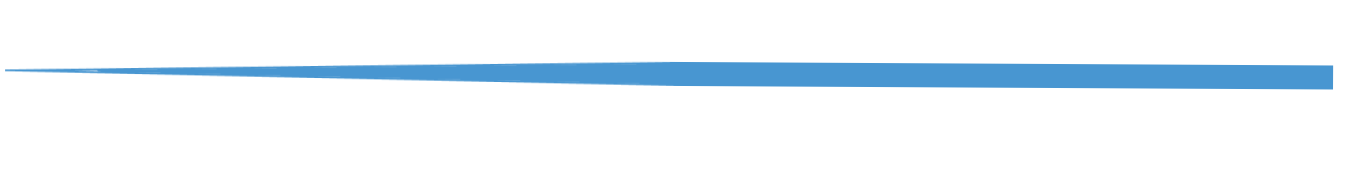 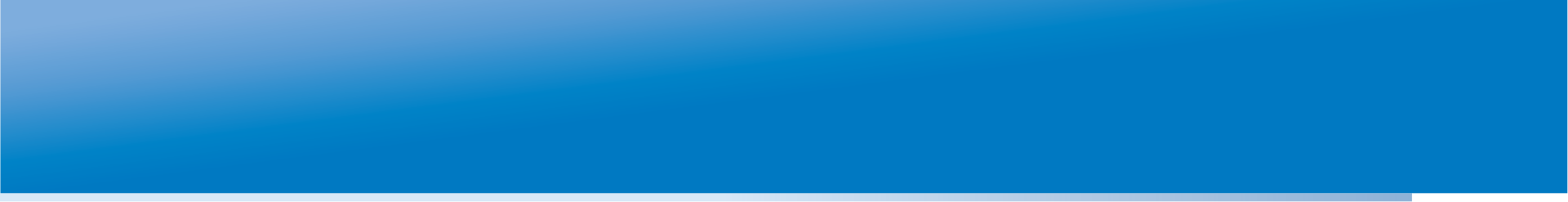 Информация о педагогических кадрах и итоговых отметках во  2-4 классах в ИСОУ «Виртуальная школа»
1 - внесение информации о  педагогических кадрах
2 - выставление итоговых отметок во 2 классе
3 - выставление итоговых отметок в 3 классе
4 - выставление итоговых отметок в  4 классе
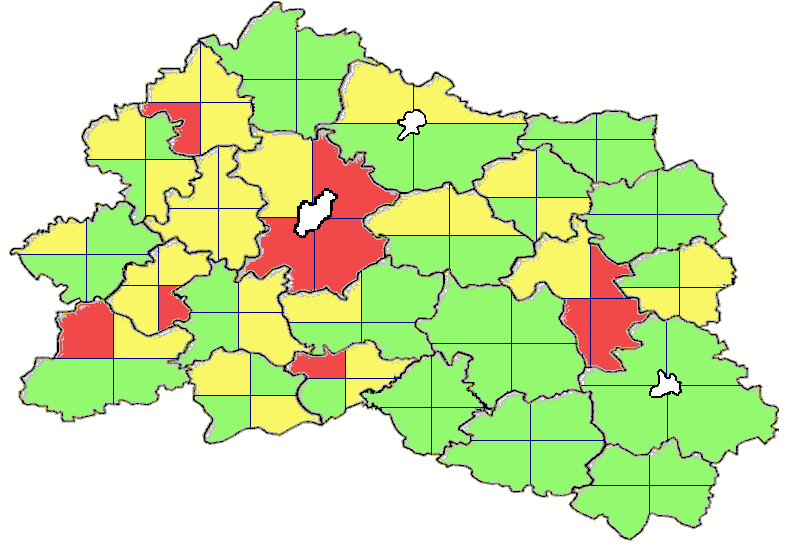 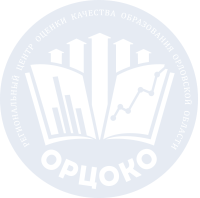 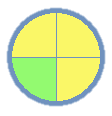 1
2
Высокий уровень (свыше 90%)
90
98
75
89
Недостаточный уровень (от 70% до 90%)
БОЛХОВ
4
3
73
73
91
85
Низкий уровень (ниже 70%)
ЗНАМЕНСКОЕ
98
90
МЦЕНСК
77
89
78
56
100
96
99
89
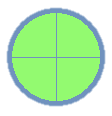 МЦЕНСК
КОРСАКОВО
92
91
96
ХОТЫНЕЦ
92
100
100
99
86
100
87
50
82
96
93
ОРЕЛ
НОВОСИЛЬ
88
83
91
99
100
85
НАРЫШКИНО
86
85
ХОМУТОВО
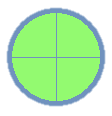 98
85
87
75
ОРЕЛ
90
100
91
ЗАЛЕГОЩЬ
94
50
ШАБЛЫКИНО
94
91
54
91
83
94
91
88
65
96
97
82
86
ЛИВНЫ
КРАСНАЯ ЗАРЯ
ВЕРХОВЬЕ
93
92
83
89
СОСКОВО
84
85
64
80
66
52
99
90
ЗМИЁВКА
КРОМЫ
93
88
94
93
ПОКРОВСКОЕ
79
67
94
93
99
58
79
96
ДМИТРОВСК
ГЛАЗУНОВКА
82
98
98
90
97
100
92
86
ЛИВНЫ
МАЛОАРХАНГЕЛЬСК
ТРОСНА
88
100
95
91
91
93
100
98
КОЛПНА
94
93
97
100
ДОЛГОЕ
100
99
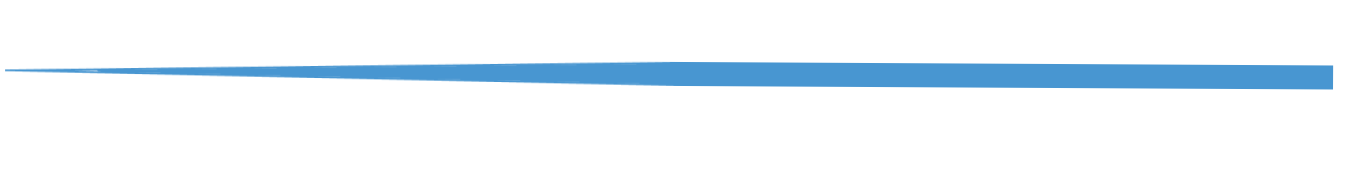 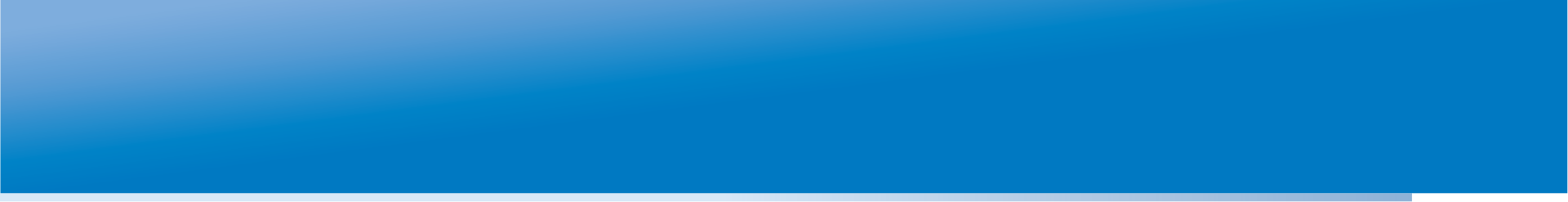 Предоставление актуальных данныхв ИСОУ «Виртуальная школа» по итогам I четверти
Заполнение данных – до 1 ноября 2019года
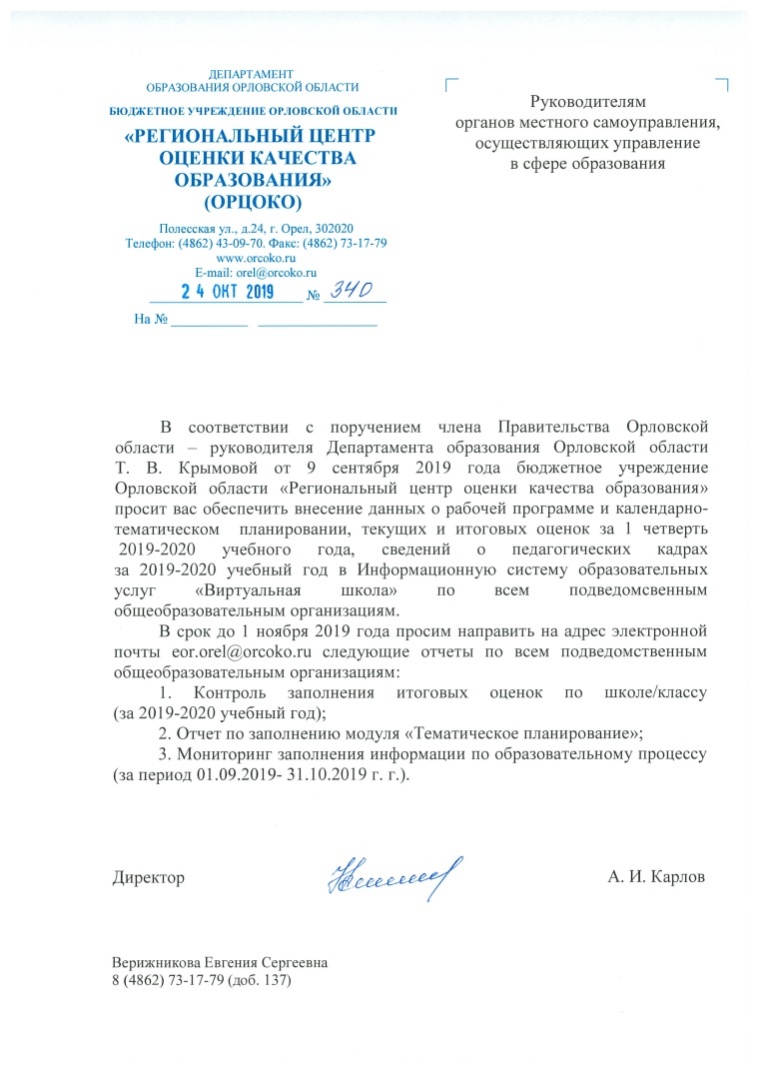 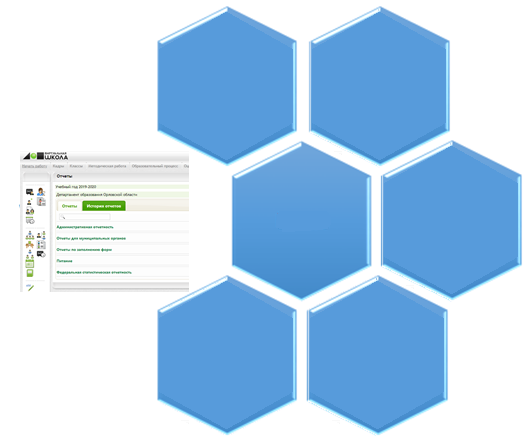 Календарно тематическое планирование
Рабочая программа
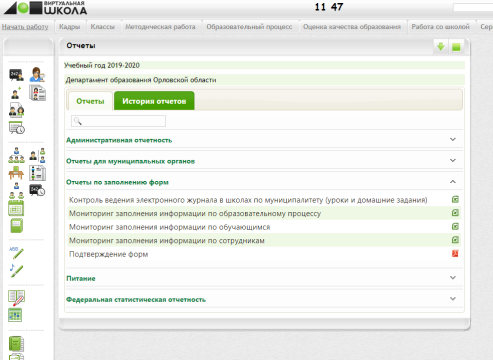 Мониторинг ИСОУ «ВШ»
Педагогические кадры
Итоговые  оценки за четверть
Текущие оценки
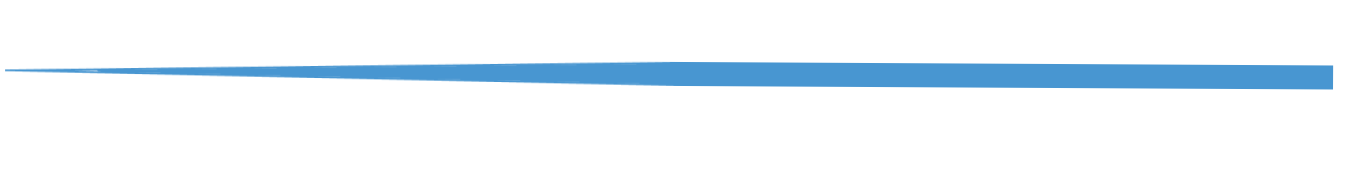